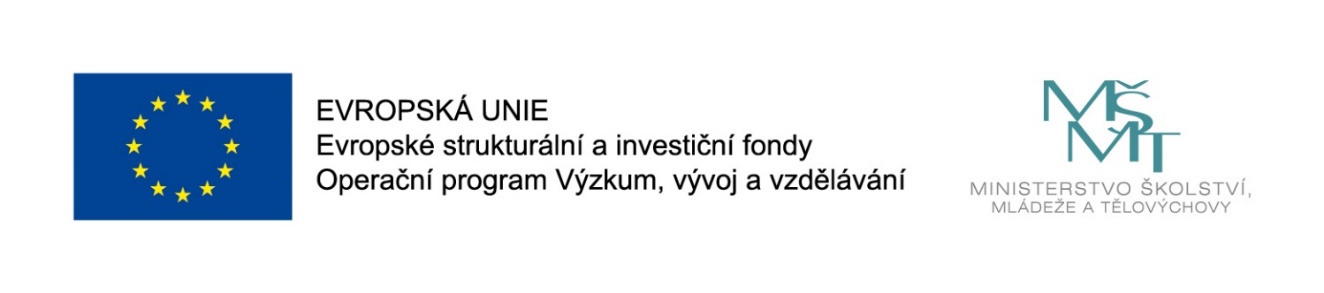 Základy politické vědy
CZ.02.2.69/0.0/0.0/16_015/0002400
ROZVOJ VZDĚLÁVÁNÍ NA SLEZSKÉ UNIVERZITĚ V OPAVĚ
Autoritářské režimy
Základy politické vědy
Juan José Linz
Hlavní typy nedemokratických režimů:
1. Totalitní režimy
2. Autoritativní režimy
3. Sultanistické režimy
4. Po revizi společně s Alfredem Stepanem – Posttotalitní režimy
[Speaker Notes: HLOUŠEK, Vít – KOPEČEK, Lubomír – ŠEDO, Jakub: Politické systémy. Brno 2011, s. 42.]
Přístup J. J. Linze
Juan José LINZ: Totalitní a autoritářské režimy (Totalitarian and Autoritarian Regimes), 1975
Reflexe Arendtové, Friedricha a Březinského – při hodnocení významu totalitní ideologie a strany, která jej prosazuje. 
Pro Linze – u totalitních a autoritativních režimů není zásadní teror. 
Poukazuje na příklady nedemokratických režimů, které nenaplňovaly znaky totality, kde byl teror zásadní (Dominikánská republika Rafael Trujillo, Uganda – Idi Amin)
Teror byl často přítomen u mnohých režimů (Rudí Khmérové, Čínská lidová republika – Mao Ce-tung), přesto není konstitutivním rysem totalitního režimu.
Rozlišení autoritativních a totalitních režimů
1) Osa monismus x limitovaný pluralismus
Monismus
Totalitní režim se vyznačuje monistickým centrem moci, pluralismus jednotlivých institucí a skupin odvozuje svou legitimitu od tohoto jediného centra moci. 
Největší roli sehrává „na exklusivní (přísně selektivní bázi) hierarchicky uspořádaná strana s železnou disciplínou, striktním podřízením se vedení a funkcí naplňovat poslání režimu“.
Monistické centrum – vysoká kapacita k penetraci režimu
Limitovaný pluralismus
Představuje nejzásadnější odlišnost mezi autoritativními a totalitními režimy. 
Prvek v podobě jedné strany je celkem běžný, přesto vládnoucí strana bývá značně nesourodá. 
V autoritativním režimu nedochází k úplnému podřízení všech institucí či skupin, řada z nich vykazuje poměrně velkou autonomii. 
Tyto různorodé skupiny jsou z různých důvodů do režimu zapojeny. 
Různorodé skupiny se časem mohou změnit v zázemí opozice.
Rozlišení autoritativních a totalitních režimů
2) Osa ideologie x mentalita
Mentalita – chápána jako určitá cesta „v myšlení a cítění, více emocionální než racionální a poskytující nekodifikované způsoby reakcí na různé situace.“
Opírá se o určité hodnoty a hesla, která jsou danou společností srozumitelná.
Ideologie x mentalita
Autoritativní režimy
Juan José LINZ: Totalitní a autoritářské režimy (Totalitarian and Autoritarian Regimes), 1974
Koncept vystavěl na případu Frankova Španělska
Autoritativní režimy charakterizuje jako politické systémy:
1) „s limitovaným politickým pluralismem
2) bez vybroušené a vedoucí ideologie, zato s typickou mentalitou
3) bez extenzivní či intenzivní politické mobilizace (vyjma některé etapy jejich vývoje)
4) ve kterých vůdce či výjimečně malá skupina uplatňuje moc uvnitř formálně špatně definovaných, avšak předvídatelných hranic.
Typy autoritativních režimů podle J. J. Linze
Na základě kombinace tří faktorů – stupeň limitovaného pluralismu, ideologičnosti a politické participace 
1) Byrokraticko-militaristické autoritativní režimy 
2) Organicko-etatistické autoritativní režimy
3) Mobilizační autoritativní režimy v postdemokratických společnostech 
4) Postkoloniální mobilizační autoritativní režimy 
5) Rasové a etnické „demokracie“ – režimy
6) Defektní a pretotalitní autoritativní režimy 
7) Posttotalitní autoritativní režimy
Byrokraticko-militaristické autoritativní režimy
– jedná se o nejfrekventovanější typ – silná dominantní role armádního a byrokratického establishmentu. Může zahrnovat i jiné skupiny. 
Spojenectví vládnoucích sil nedisponuje specifickou ideologií ani ji nevytváří. 
Vládne pragmaticky uvnitř hranic své mentality. 
Byrokraticko-militaristické autoritativní režimy mohou fungovat bez politických stran, avšak častěji vytváření oficiální, vládou podporovanou stranu, která redukuje participaci občanů v politickém životě na minimum. 
(Franco, Chile 1973 – 1989, PL – Piłsudski, Rydz-Śmigły, Horthy 1922 – 1940 Argentina 1946 – 1955 – Perón….
Organicko-etatistické autoritativní režimy
přesahující předchozí typ pomocí kontrolované participace a mobilizace společnosti prostřednictvím tzv. organických struktur. 
Objevuje se touha vytvořit institucionalizovaný kanál pro reprezentaci různorodosti zájmů moderních společností a je odmítnut model třídního konfliktu. Tyto pokusy měly sloužit jako alternativa k mobilizační straně 
Základní předpoklad. Lidé jsou členy bezpočtu různých sociálních skupin, jež stojí v kontrastu k různým uměle vytvářeným velkým skupinám, rozdělujícím lidi i na nejnižší úrovní a předpokládajícím existenci profesionálních politiků a stranických aparátů vzdálených od všedního života. 
Zásadní otázka korporatismu zní: proč neorganizovat politických život právě na zmíněných malých primárních jednotkách? 
Organický etatismus – A. Salazar, Caetano – 1926 – 1974, E. Dolfus a K. Schusning 1934 – 1938, částečně v Franco, Mussolini.
Mobilizační autoritativní režimy v postdemokratických společnostech
– býv. demokracie, které nebyly schopny řešit větší konflikty. Nelze v nich uskutečnit čistě byrokraticko-militaristickou  vládu, či vládu založenou na principech organického etatismu kvůli touze značné části společnosti participovat na výkonu moci. 
Tento typ mobilizačních režimů byl jedním z výsledků fašistických mobilizací v době krize demokratického uspořádání v meziválečné Evropě. 
např. italská provincie Carnaro 1919, popř. fašistická Itálie.
Postkoloniální mobilizační AR a Rasové a etnické „demokracie“
Postkoloniální mobilizační autoritativní režimy – mobilizační jediná či dominantní strana vznikla v boji za nezávislost na koloniální mocnosti, v němž také získala svoje pozdější privilegované postavení. Tyto režimy jsou zpočátku založeny na značné mobilizaci společnosti, která umožnila jejich vznik. Původně mobilizační jediná strana se však nevyvíjí totalitním směrem, ale stává se pouze důležitým komponentem struktury moci. Nejvíce se tento typ realizoval v afrických zemích po získání nezávislosti ve druhé polovině 20. století.
Rasové a etnické „demokracie“, jež v rámci privilegované populace splňují kritéria pro označení jako demokratické. Na druhé straně neprivilegovaná skupina je z tohoto procesu vylučovaná, ať již de jure, nebo de facto. (JAR)
Defektní a pretotalitní Ar a Posttotalitní AR
Defektní a pretotalitní autoritativní režimy – pokud stupeň mobilizace společnosti stejně jako míra užité ideologie nutné pro dosažení legitimity společnosti dosahují vysokých hodnot a pokud je limitovaný pluralismus prakticky vyloučen, lze hovořit o totalitním systému. 
V momentě, kdy se skutečný stav právě popsané situaci ve všech třech aspektech blíží či je srovnatelný pouze ve dvou a ve třetím z rozličných důvodů prozatím ne, je možno označit daný režim za defektní totalitarismus či režim pretotalitní. 
Jako příklady – období NEP – v SSSR 1921 – 1924, někdy se řadí VE – krátce po konci 2WW. 
Posttotalitní autoritativní režimy – jde o typ podobný předcházejícímu podíl na moci je vyhrazen pouze členům strany. Zatímco v předchozích typech není dominantní pozice strany ještě z cela dosaženo, v tomto modelu naprosto dominantní pozice strany, která již nějakou dobu úspěšně fungovala naopak ještě zcela nezmizela. 
Od předešlých typů se posttotalitní autoritativní režimy odlišují politickou kulturou a kvalitativně naprosto odlišnými vzpomínkami na minulost.
Wolfgang Merkel
Diktatura vůdce x diktatura strany
9 typů autoritativních režimů:
1. Komunistické autoritativní režimy
2. Fašistické autoritativní režimy
3. Militaristické režimy a) Byrokraticko-militaristické režimy, b) Militaristické vůdcovské režimy
4. Organicko-etatistické režimy
5. Rasistické autoritativní režimy
6. Modernizační autoritativní režimy
7. Teokratické autoritativní režimy
8. Dynastické autoritativní režimy
9. Sultanismus
[Speaker Notes: HLOUŠEK, Vít – KOPEČEK, Lubomír – ŠEDO, Jakub: Politické systémy. Brno 2011, s. 42.]
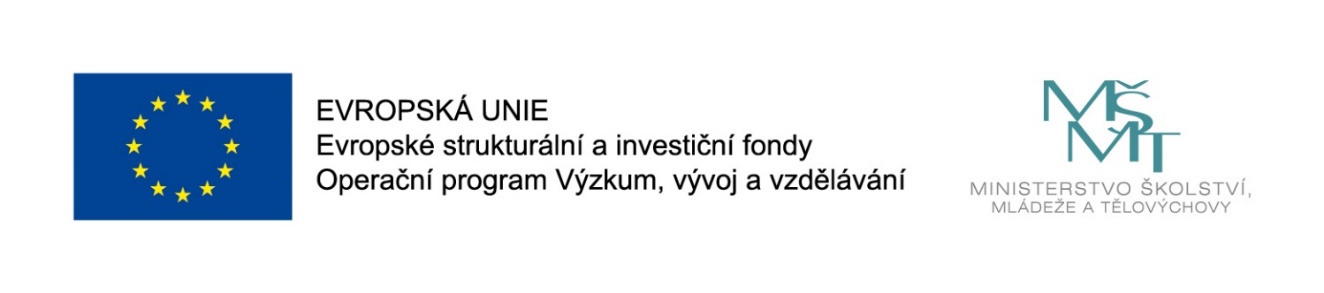 Operátor audio-video záznamu Ing. Jiří Zemánek   © 2020
CZ.02.2.69/0.0/0.0/16_015/0002400
ROZVOJ VZDĚLÁVÁNÍ NA SLEZSKÉ UNIVERZITĚ V OPAVĚ